LA DETENTE ( 1963-1979)
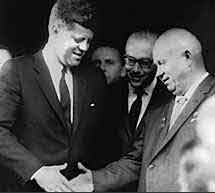 La coexistence pacifique
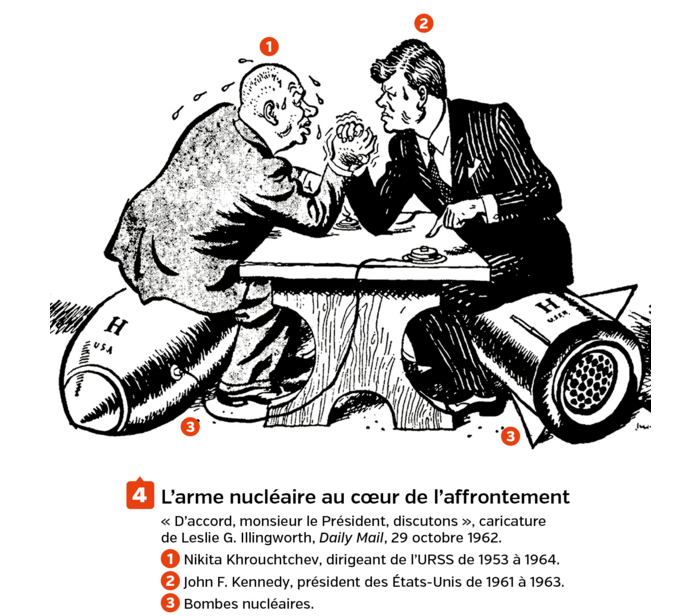 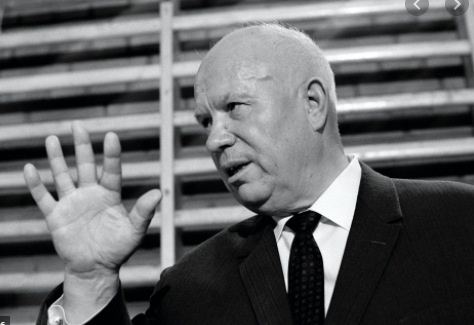 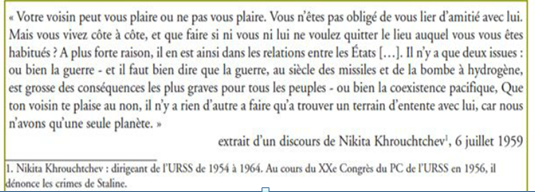 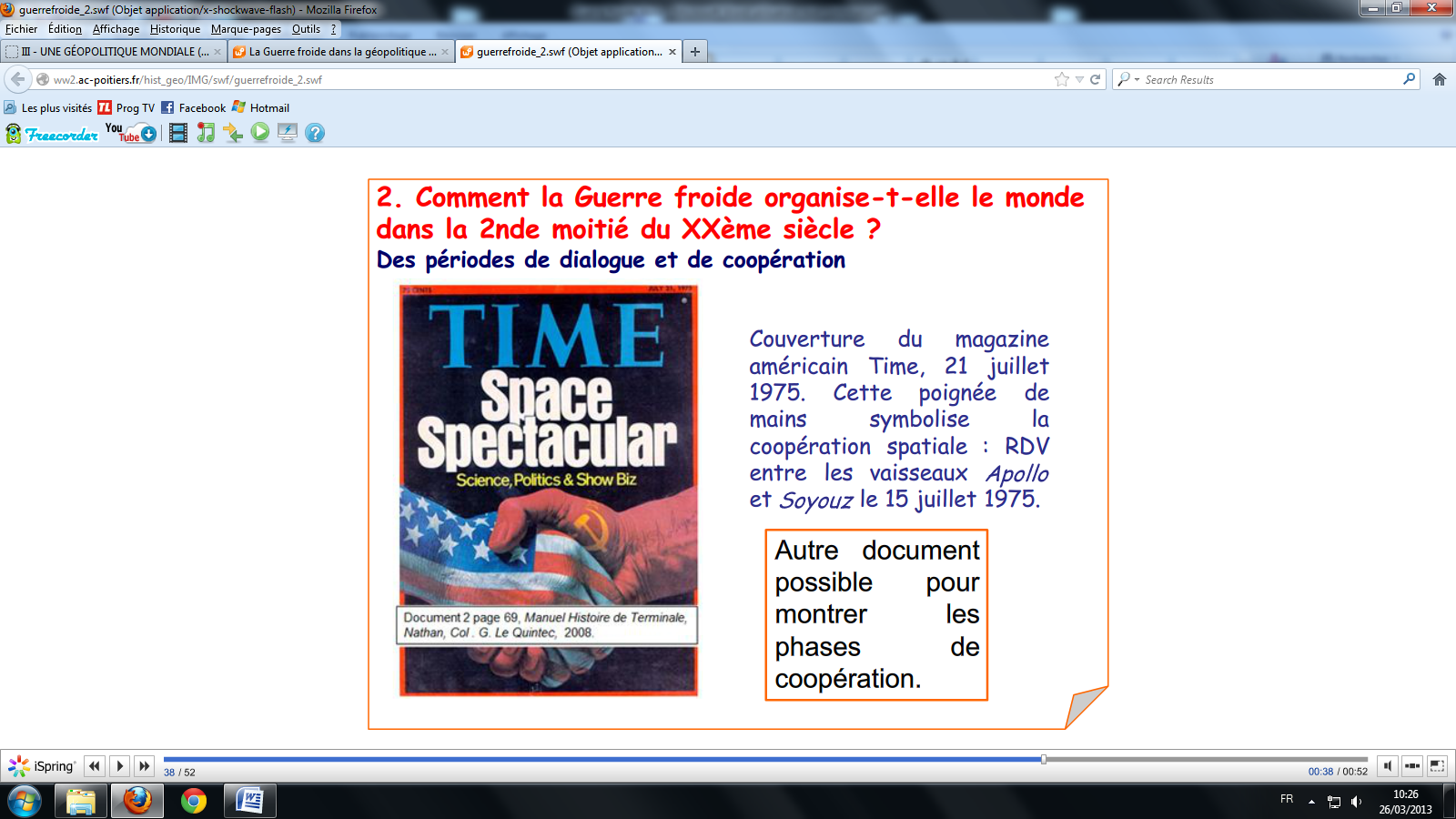 Coexistence pacifique : Idée de Khrouchtchev en 1956, qui admet une compétition idéologique entre les EU et l’URSS mais qui souligne la nécessité de vivre en paix et d’éviter une guerre nucléaire.